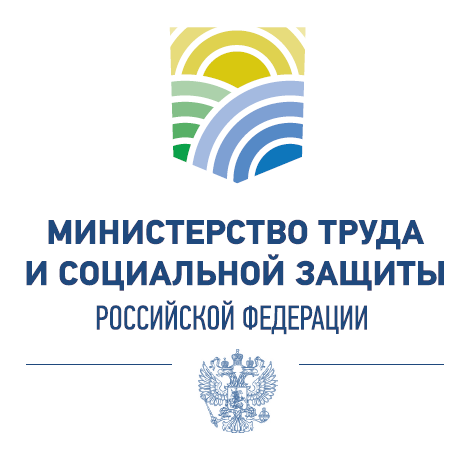 АКТУАЛЬНЫЕ ВОПРОСЫ ДОПУСКА НА РЫНОК СПЕЦИАЛЬНОЙ ОЦЕНКИ УСЛОВИЙ ТРУДА ЭКСПЕРТОВ И ОРГАНИЗАЦИЙ
начальник отдела регулирования специальной оценки условий труда Департамента условий и охраны трудаМинистерства труда и социальной защиты Российской ФедерацииГаничев Михаил Юрьевич
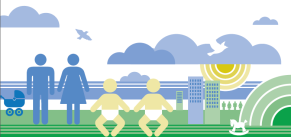 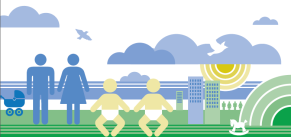 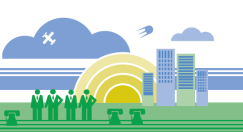 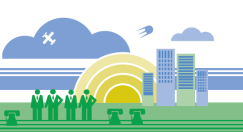 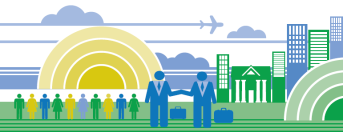 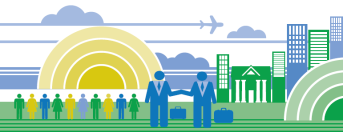 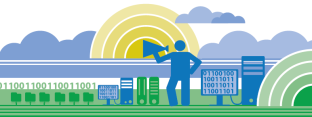 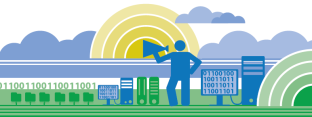 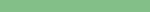 ПЕРЕХОДНЫЕ ПОЛОЖЕНИЯ
С целью сохранения преемственности процедур по оценке условий труда и исключения дополнительных финансовых расходов работодателей Федеральным законом от 28 декабря 2013 г. № 426-ФЗ «О специальной оценке условий труда» устанавливается переходный период на срок до 31 декабря 2018 года, в течение которого будут признаваться действующими и подлежащими реализации имевшиеся до момента вступления закона в силу
 права участников оценки условий труда
 и результаты оценки условий труда
2
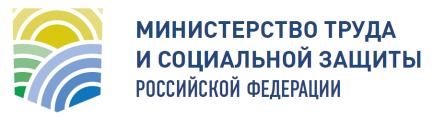 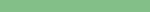 СПРАВОЧНО
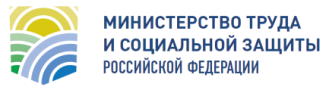 3
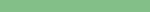 ИСПОЛЬЗОВАНИЕ РЕЗУЛЬТАТОВ СПЕЦИАЛЬНОЙ ОЦЕНКИ УСЛОВИЙ ТРУДА
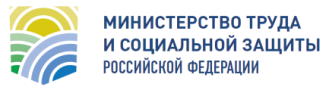 4
ОТВЕТСТВЕННОСТЬ ОРГАНИЗАЦИЙ И ЭКСПЕРТОВ
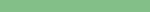 Обязательная 
страховка
Обязательная
страховка
Изменения в КОАП вступают в силу 
с 1 января 2015 года
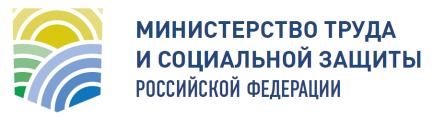 31
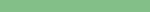 ДОПУСК 
НА РЫНОК УСЛУГ В ОБЛАСТИ СПЕЦИАЛЬНОЙ ОЦЕНКИ УСЛОВИЙ ТРУДА
Постановление Правительства Российской Федерации от 30 июня 2014 г. № 599 «О ПОРЯДКЕ ДОПУСКА ОРГАНИЗАЦИЙ К ДЕЯТЕЛЬНОСТИ ПО ПРОВЕДЕНИЮ СПЕЦИАЛЬНОЙ ОЦЕНКИ УСЛОВИЙ ТРУДА, ИХ РЕГИСТРАЦИИ В РЕЕСТРЕ ОРГАНИЗАЦИЙ, ПРОВОДЯЩИХ СПЕЦИАЛЬНУЮ ОЦЕНКУ УСЛОВИЙ ТРУДА, ПРИОСТАНОВЛЕНИЯ И ПРЕКРАЩЕНИЯ ДЕЯТЕЛЬНОСТИ ПО ПРОВЕДЕНИЮ СПЕЦИАЛЬНОЙ ОЦЕНКИ УСЛОВИЙ ТРУДА, А ТАКЖЕ ФОРМИРОВАНИЯ И ВЕДЕНИЯ РЕЕСТРА ОРГАНИЗАЦИЙ, ПРОВОДЯЩИХ СПЕЦИАЛЬНУЮ ОЦЕНКУ УСЛОВИЙ ТРУДА»
Аккредитация Испытательных лабораторий (центров):
Федеральный закон от 28.12.2013 № 412-ФЗ (ред. от 23.06.2014) «Об аккредитации в национальной системе аккредитации»
Приказ Минэкономразвития России от 30.05.2014 № 326 «Об утверждении Критериев аккредитации, перечня документов, подтверждающих соответствие заявителя, аккредитованного лица критериям аккредитации, и перечня документов в области стандартизации, соблюдение требований которых заявителями, аккредитованными лицами обеспечивает их соответствие критериям аккредитации»
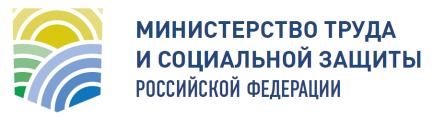 6
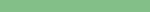 ДОПУСК НА РЫНОК УСЛУГ В ОБЛАСТИ СПЕЦИАЛЬНОЙ ОЦЕНКИ УСЛОВИЙ ТРУДА
ОРГАНИЗАЦИИ, ПРОВОДЯЩИЕ СПЕЦИАЛЬНУЮ ОЦЕНКУ УСЛОВИЙ ТРУДА
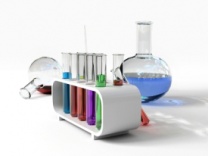 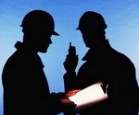 ИСПЫТАТЕЛЬНЫЕ ЛАБОРАТОРИИ
ЭКСПЕРТЫ
Аккредитация
Аттестация
Федеральная служба 
по аккредитации
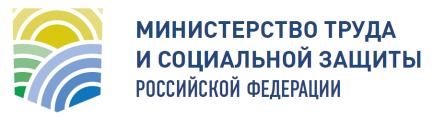 РЕЕСТРЫ ОРГАНИЗАЦИЙ, ПРОВОДЯЩИХ 
СПЕЦИАЛЬНУЮ ОЦЕНКУ УСЛОВИЙ ТРУДА, И ИХ ЭКСПЕРТОВ
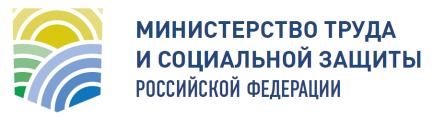 7
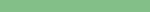 ОРГАНИЗАЦИИ, ПРОВОДЯЩИЕ СПЕЦИАЛЬНУЮ ОЦЕНКУ УСЛОВИЙ ТРУДА
8
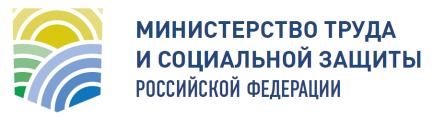 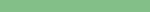 ТРЕБОВАНИЯ К ЭКСПЕРТАМ
9
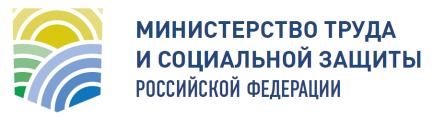 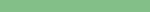 ПЕРЕХОДНЫЕ ПОЛОЖЕНИЯ
Организации, ранее аккредитованные в качестве организаций, оказывающих услуги по аттестации рабочих мест по условиям труда, сохраняют свои права и обязанности в таком качестве, включая возможность проведения специальной оценки условий труда, до истечения срока действия имеющихся аттестатов аккредитации испытательных лабораторий (центров) этих организаций, но не позднее 31 декабря 2018 года
Организации, ранее аккредитованные в качестве организаций, оказывающих услуги по аттестации рабочих мест по условиям труда, срок действия аттестатов аккредитации испытательных лабораторий (центров) которых  истекает в 2014 году, вправе проводить специальную оценку условий труда без учета требований законодательства о специальной оценке условий труда по экспертному составу организаций до 31 декабря 2014 года
10
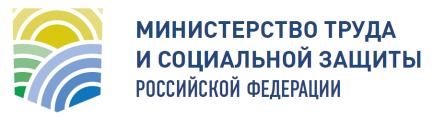 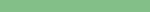 ПЕРЕХОДНЫЕ ПОЛОЖЕНИЯ
Обязанности экспертов организаций, сохраняющих свои права и обязанности в области оценки условий труда после вступления в силу Федерального закона «О специальной оценке условий труда», вправе выполнять лица, работающие в этих организациях по трудовому договору и допущенные к работе в испытательных лабораториях (центрах).
11
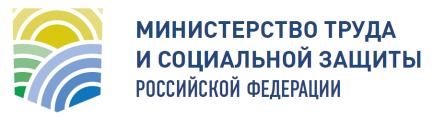 РЕЕСТР ОРГАНИЗАЦИЙ, ОСУЩЕСТВЛЯЮЩИХ СПЕЦИАЛЬНУЮ ОЦЕНКУ УСЛОВИЙ ТРУДА
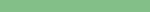 Несоответствие представленных документов и сведений требованиям  соответствующего порядка или их недостоверность
Возвращение заявления и документов
Исключение из Реестра:
- прекращение деятельности организации;
- прекращение срока действия аттестата аккредитации без получения нового;
- прекращение срока действия, либо аннулирование сертификатов экспертов
Приостановление деятельности:
- административное приостановление деятельности организации
- приостановление деятельности лаборатории
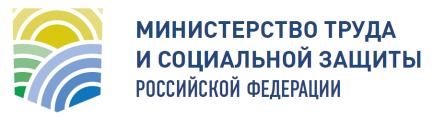 12
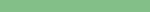 АТТЕСТАЦИЯ ЭКСПЕРТОВ
Постановление Правительства Российской Федерации от 03.07.2014 № 614 «О порядке аттестации на право выполнения работ по специальной оценке условий труда, выдачи сертификата эксперта на право выполнения работ по специальной оценке условий труда и его аннулирования» (вместе с "Правилами аттестации на право выполнения работ по специальной оценке условий труда, выдачи сертификата эксперта на право выполнения работ по специальной оценке условий труда и его аннулирования")
Приказ Минтруда России от 25.07.2014 № 482 «Об организации работы по проведению дистанционного тестирования лиц, претендующих на получение сертификата эксперта на право выполнения работ по специальной оценке условий труда»
ТОЧКА ДОСТУПА
ГОСУДАРСТВЕННАЯ ИНСПЕКЦИЯ ТРУДА В СУБЪЕКТЕ РОССИЙСКОЙ ФЕДЕРАЦИИ
ТЕСТОВЫЕ ВОПРОСЫ ДИСТАНЦИОННОГО ТЕСТИРОВАНИЯ
САЙТ МИНТРУДА РОССИИ
http://www.rosmintrud.ru/docs/mintrud/salary/19/
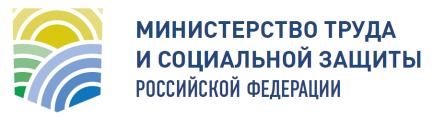 13
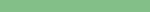 СПРАВОЧНО: РЕЗУЛЬТАТЫ ТЕСТИРОВАНИЯ
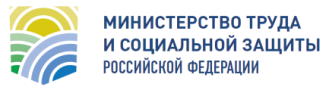 14
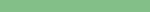 АТТЕСТАЦИЯ НА ПРАВО ВЫПОЛНЕНИЯ РАБОТ ПО СПЕЦИАЛЬНОЙ ОЦЕНКЕ УСЛОВИЙ ТРУДА
Регистрация заявления и комплекта документов, представленных заявителем,  в Минтруде России
Рассмотрение заявления и принятие решения
Уведомление о допуске к аттестационному испытанию с указанием даты, времени и места его проведения
Уведомление об отказе в аттестации
Аттестационное испытание 
(дистанционное тестирование на базе Государственных инспекций по труду а субъектах Российской Федерации)
не более 
3-х попыток
Удовлетворительный 
результат
Неудовлетворительный 
результат
Оформление сертификата эксперта
Уведомление об отказе в аттестации
В случае несогласия с результатами
Внесение сведений об эксперте в Реестр экспертов
Повторная подача заявления
Комиссия по рассмотрению апелляций на результаты аттестации (при Минтруде России)
Обжалование 
 (в досудебном и судебном порядке)
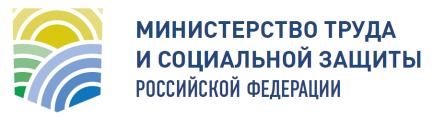 15
ПЕРЕДАЧА РЕЗУЛЬТАТОВ ПРОВЕДЕНИЯ СПЕЦИАЛЬНОЙ ОЦЕНКИ УСЛОВИЙ ТРУДА В ИНФОРМАЦИОННУЮ СИСТЕМУ УЧЕТА – ОБЯЗАЗАННОСТЬ  ОРГАНИЗАЦИИ
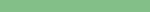 сведения о работодателе
Федеральная государственная информационная система учета результатов специальной оценки условий труда
Организации, проводящие специальную оценку условий труда
сведения о рабочем месте
сведения об организации
16
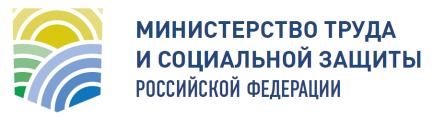